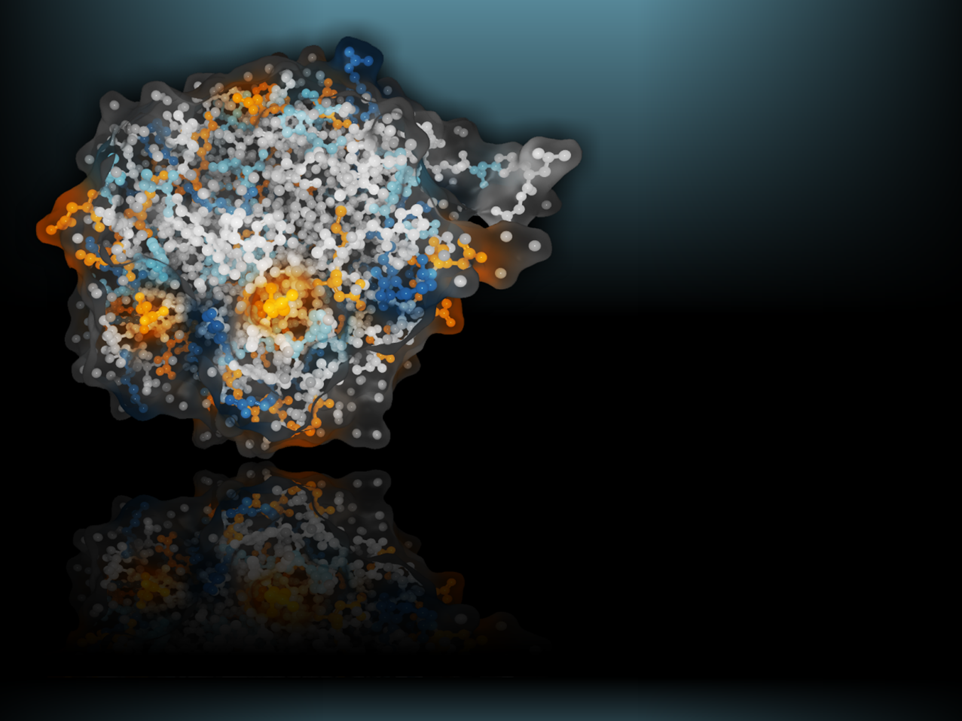 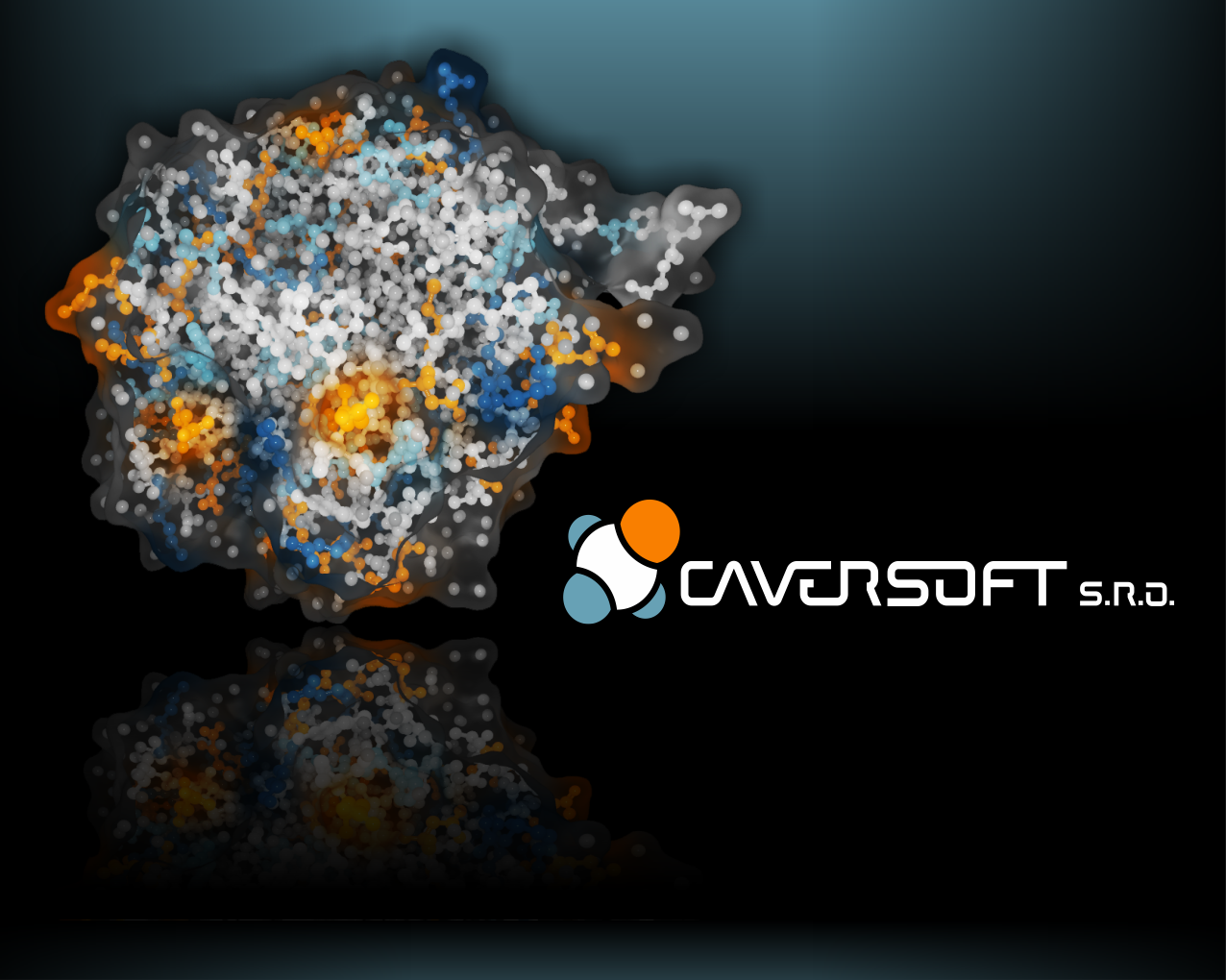 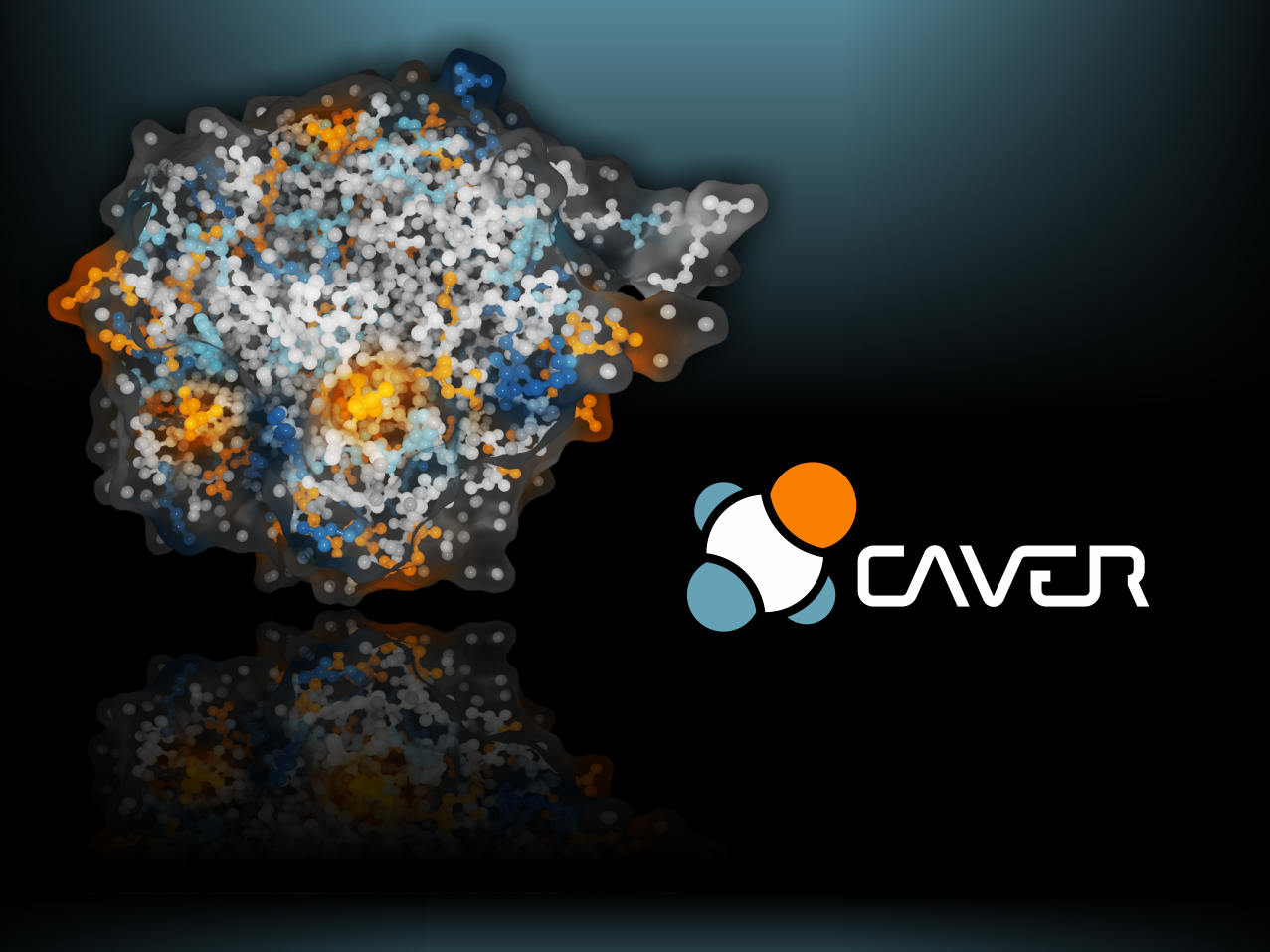 BUSINESS PLAN
Visualization 
and Visual Analysis 
of Proteins 
and their Dynamics
GEOMETRICAL DETECTION OF
PATHWAYS IN PROTEIN STRUCTURES
LEADING AMONG MORE BINDING SITES
PROTEIN ANALYSIS AND VISUALIZATION
Barbora Kozlíková
VisIt Lab, FI MU
Barbora Kozlíková & Jiří Sochor
Masaryk University, Czech Republic
Ondřej Strnad et al., Masaryk University, Czech Republic
21. 11. 2018
BIBE 2012 | 12. 11. 2012
www.caver.cz
[Speaker Notes: Thank you for your introduction and especially for the opportunity to present our research project and the resulting tool at this conference. In the next few minutes I would like to present the basic principles and functionality of our software tool for protein analysis and visualization called CAVER. This application is a result of long-term cooperation of researchers at Masaryk University in Brno in the Czech Republic.]
Motivation and Background
Geometrical analysis and visualization of proteins and their inner voids
CAVER and CAVER Analyst software tools
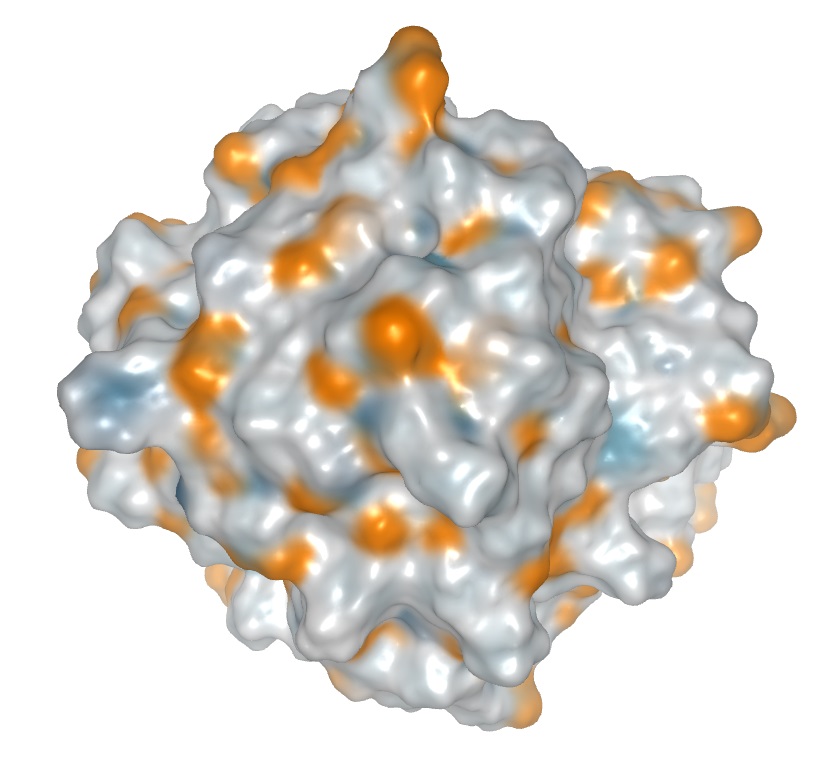 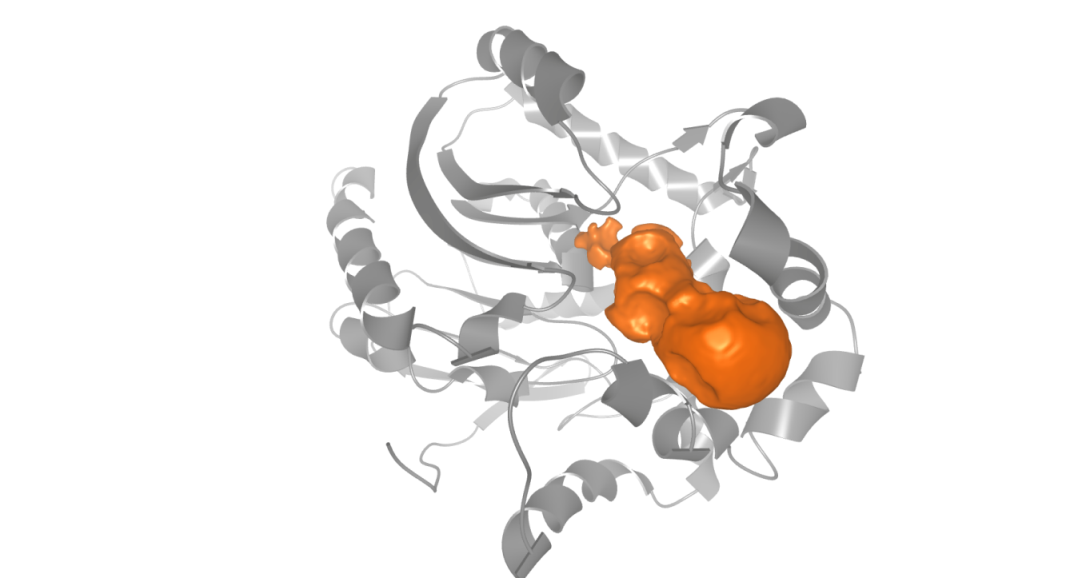 [Speaker Notes: In this talk I will mainly focus on methods for visual interactive exploration of protein tunnels which I have developed together with my colleagues. 

These methods HELP to reveal tunnel geometry, 
the physico chemical properties of their surroundings 
and molecular dynamics. 

They can be used for instance to EVALUATE or modify the reactivity of the protein (w.r.t.) other small molecules called ligands.]
Importance of Protein Analysis
Understanding protein structure is essential in many fields


Structural biology
Drug design
Protein engineering
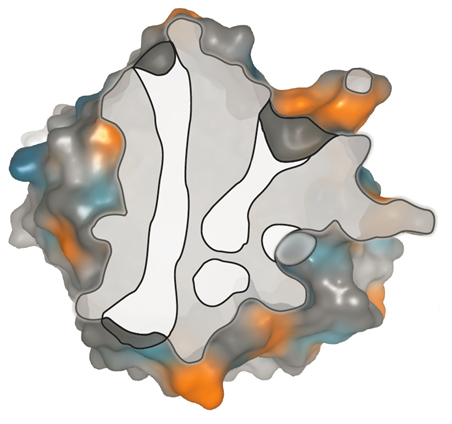 [Speaker Notes: In this talk I will mainly focus on methods for visual interactive exploration of protein tunnels which I have developed together with my colleagues. 

These methods HELP to reveal tunnel geometry, 
the physico chemical properties of their surroundings 
and molecular dynamics. 

They can be used for instance to EVALUATE or modify the reactivity of the protein (w.r.t.) other small molecules called ligands.]
Tunnel Exploration
Tunnel geometry
Physico-chemical properties
Molecular dynamics
Protein – Ligand reactivity
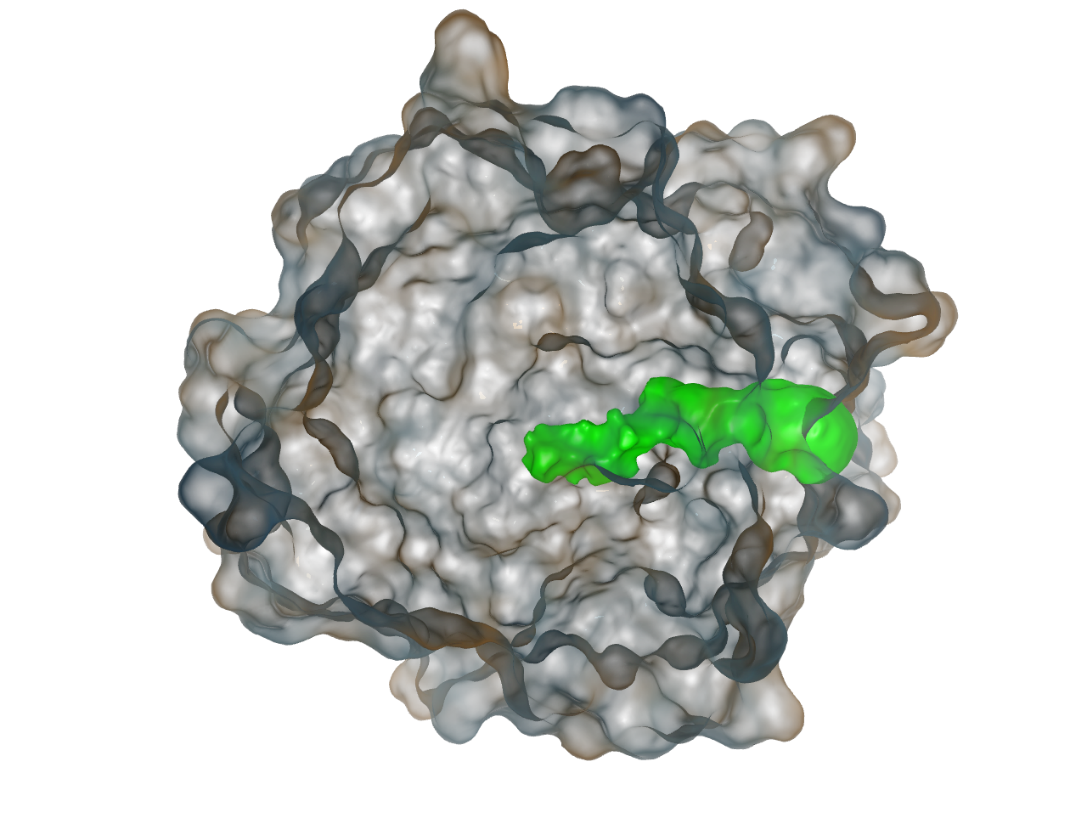 [Speaker Notes: In this talk I will mainly focus on methods for visual interactive exploration of protein tunnels which I have developed together with my colleagues. 

These methods HELP to reveal tunnel geometry, 
the physico chemical properties of their surroundings 
and molecular dynamics. 

They can be used for instance to EVALUATE or modify the reactivity of the protein (w.r.t.) other small molecules called ligands.]
Protein – Ligand Interaction
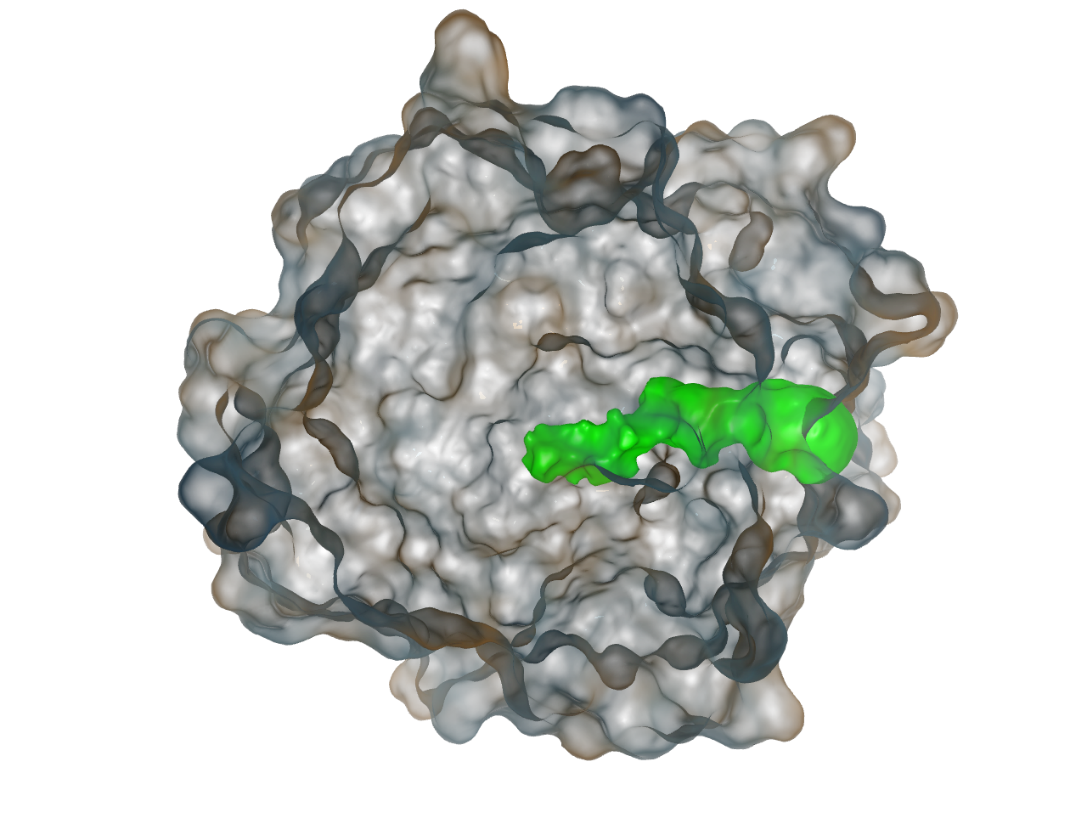 Protein
Ligand
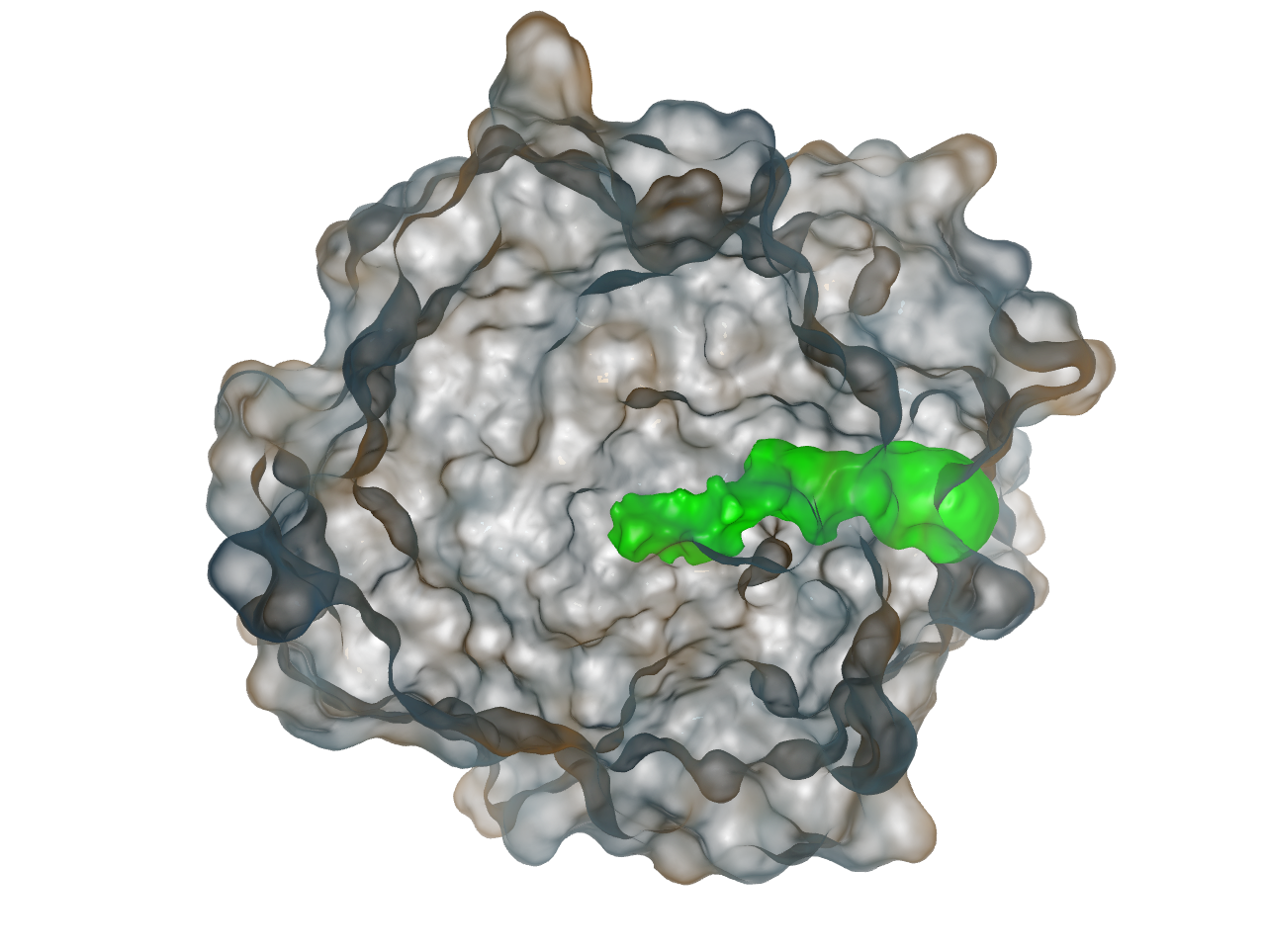 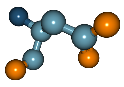 Active Site
[Speaker Notes: Back in Brno we cooperate with group of biochemist that are interested in protein engineering.

In principle, our domain experts look for PROPER combination of a protein and ligand which may lead to the desired reaction.

However, before such reaction can even occur the ligand has to reach the protein’s active site. By which we understand deaply burried cavity with reactive amino acids.

This active site is connected with outer environment by tunnels which serves as potential transport pathways for our ligand.]
Data Complexity
Computation produces extensive number of tunnels
… which are moving over time
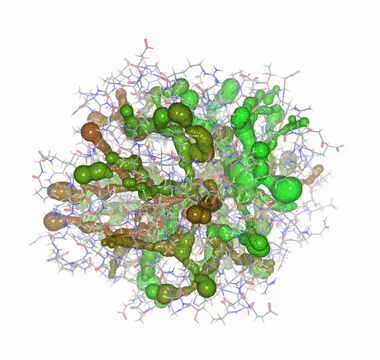 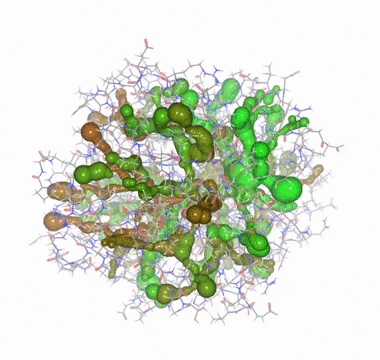 [Speaker Notes: Even though the each sw is using different method the common property of all these tools is that they produce the extensive amount of tunnels.

More over, tunnels are moving in time, which brings another level of complexity.]
Proposed Solutions
Exploration of tunnel properties along and across its centerline over time
MoleCollar – exploration of tunnel bottleneck
AnimoAminoMiner – tunnel profile and its surroundings
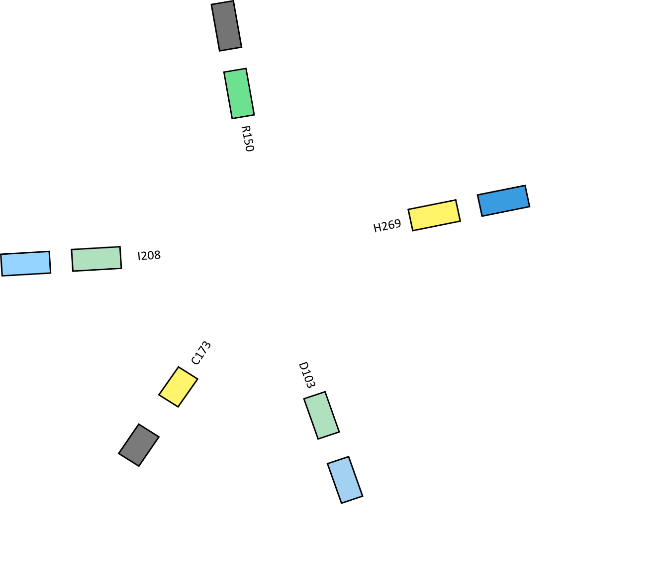 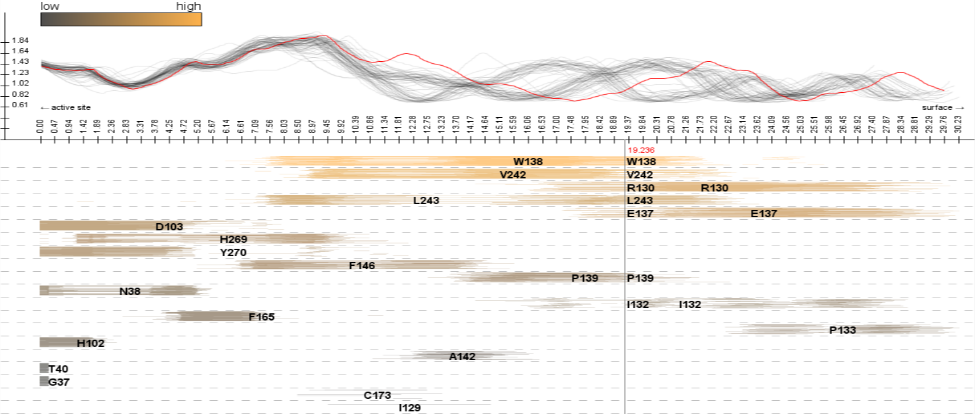 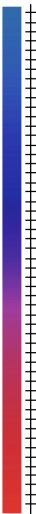 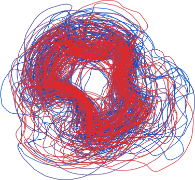 Time
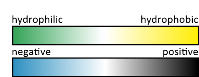 All Tunnel Heatmap
Time i
Bottleneck Size
Bottleneck Size Threshold
Time
Tunnel #4
Tunnel #1
Tunnel #
[Speaker Notes: Therefore we come with alternative visualization which we call ATH. It is actually a modification of a standard heat map. 

In ATH, the X axis corresponds to the tunnel number while the Y axis represents time.

The tunnels are sorted by cost function provided by analysis tool used for their computation.

This way the user can scan horizontal lines to determine which tunnel was opened at specific time. While the vertical lines provide information whether the tunnel was open over the whole simulation or only for a small fraction of time and therefore it is unimportant.

The actual bottleneck size of the tunnel is encoded using color scale. 

WHILE THE SIZE of the bottleneck which is below the user defined threshold at which he or she considers it closed is colored in white.

If we focus on a single tunnel – let say the first one - we can actually use the similar representation to see more details.]
Single Tunnel Heatmap
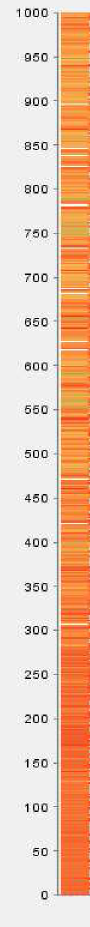 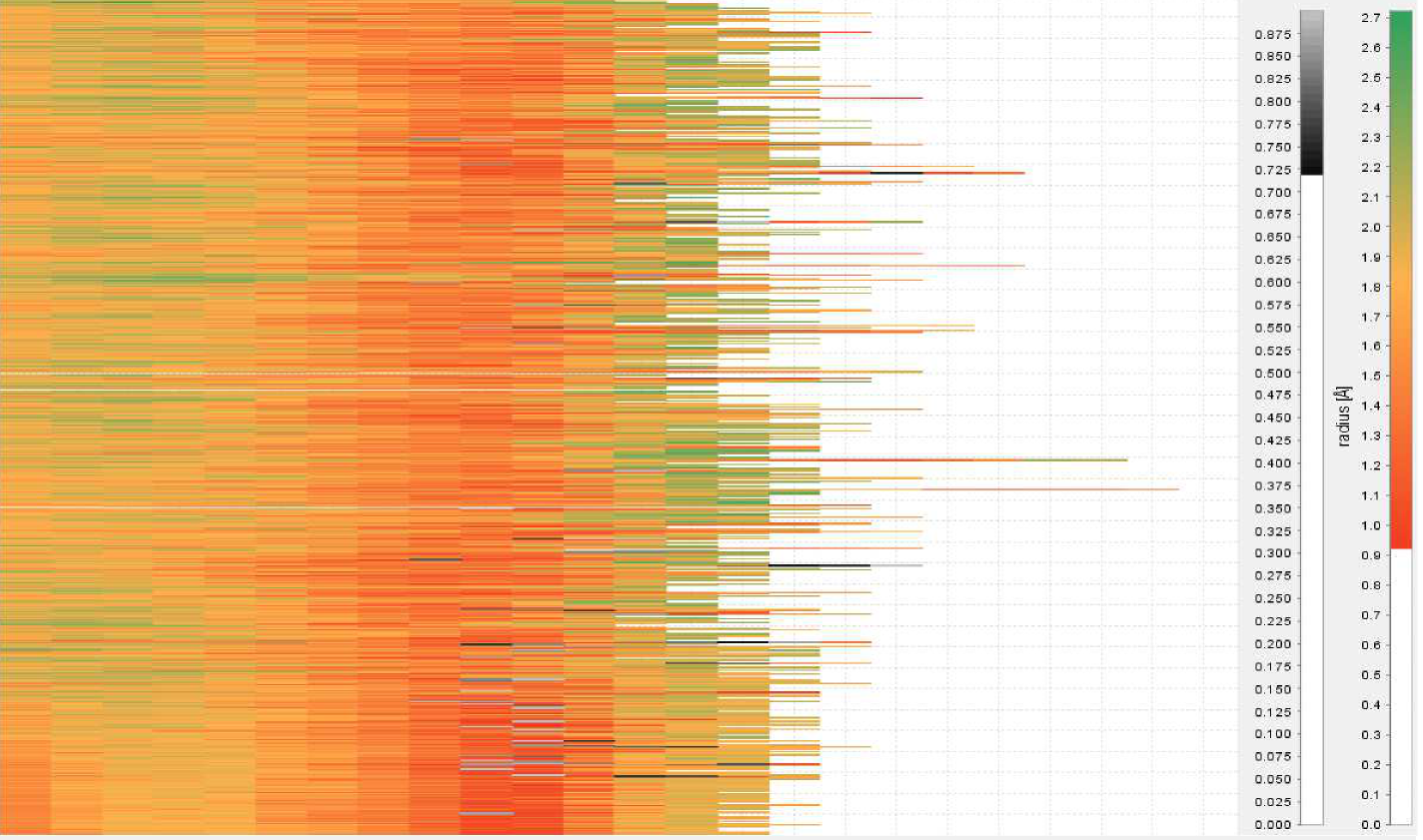 Bottleneck Size
Time
Active Site
Molecular Surface
Threshold: 0.9 Å
Tunnel Length
[Speaker Notes: We call this STH

Here the main axis represents to the tunnel length while the part on left side (from your perspective) corresponds to the part of the tunnel inside the protein and the right side represents molecular surface

This way the biochemist can scan the horizontal lines to see where the tunnel bottleneck actually is with respect to tunnel length. He or she can even notice that there were actually two bottlenecks for a short period of time.

The size of the bottleneck is again represented by color scale, however, in this case we have decided to split it into two different scales according to user defined threshold.]
Single Tunnel Heatmap
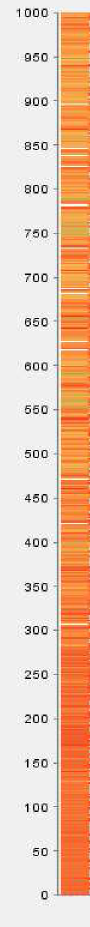 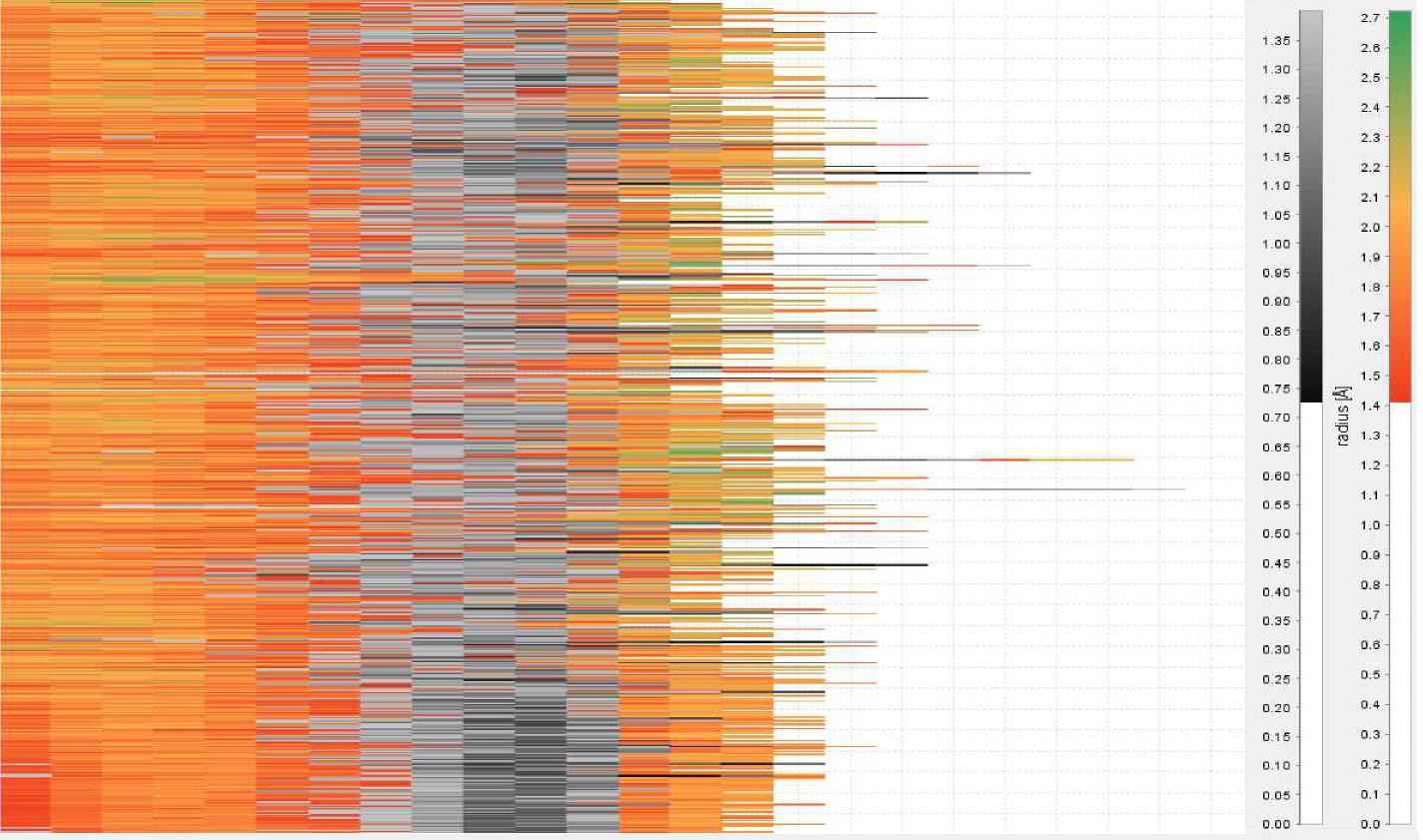 Bottleneck Size
Time
time
Active Site
Molecular Surface
Threshold: 1.4 Å
Tunnel Length
[Speaker Notes: The gray scale helps to understand the size of the bottleneck event though the tunnel is closed. 

The darker GRAY corresponds to the parts of the tunnel which are highly bellow the user selected threshold.]
Single Tunnel Heatmap
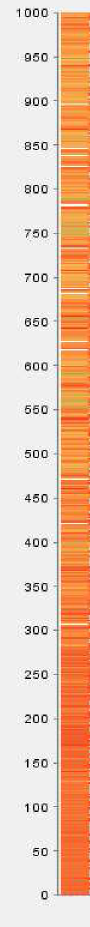 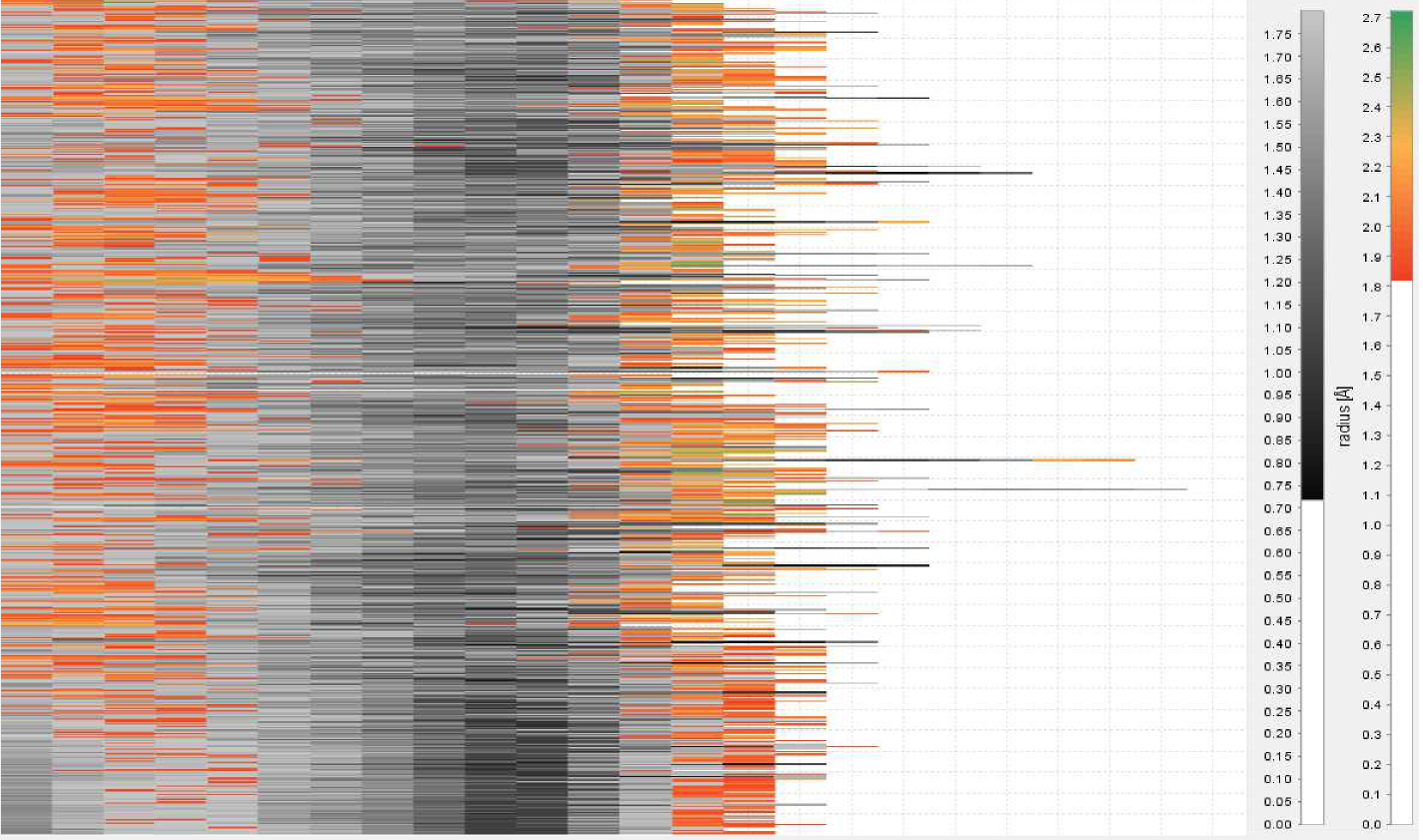 Bottleneck Size
Time
time
Active Site
Molecular Surface
Threshold: 1.8 Å
Tunnel Length
[Speaker Notes: This way the visualization allows the biochemists to interactively filter out parts of the tunnel they consider to be inaccessible by given ligand size. And hence test the data for Protein-ligand compatibility with ligands of different sizes.

In this figure u can see the threshold value was set to high and the tunnel is almost completely closed.]
All vs. Single Tunnel Heatmaps
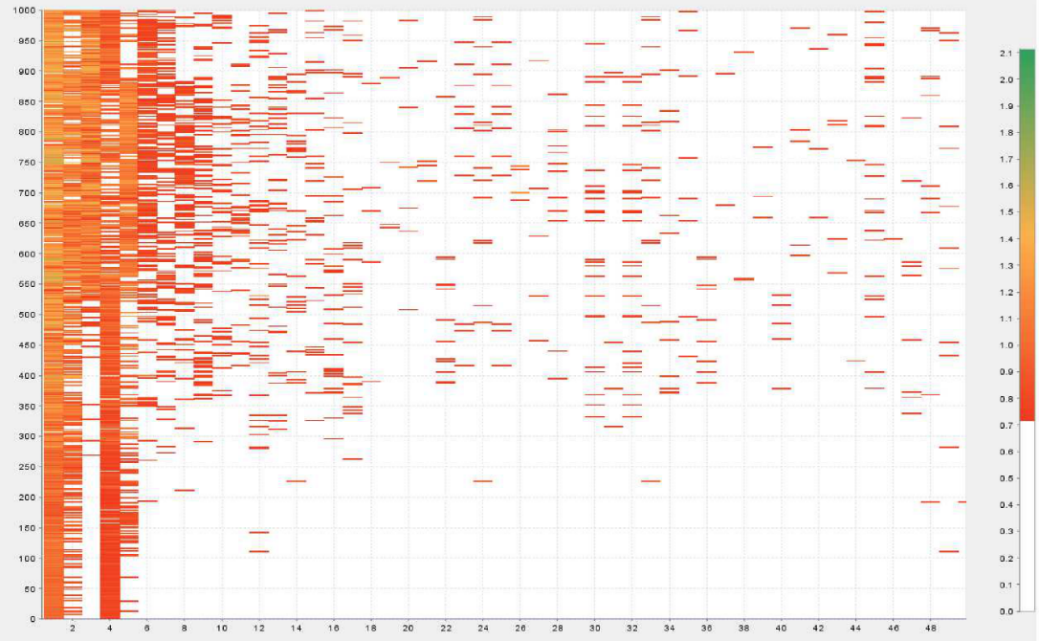 Enables filtering among many tunnels
Enables detailed explorationof single tunnel
[Speaker Notes: \Therefore ATH enables filtering among many tunnels and STH enables detailed exploration of single tunnel.]
MoleCollar
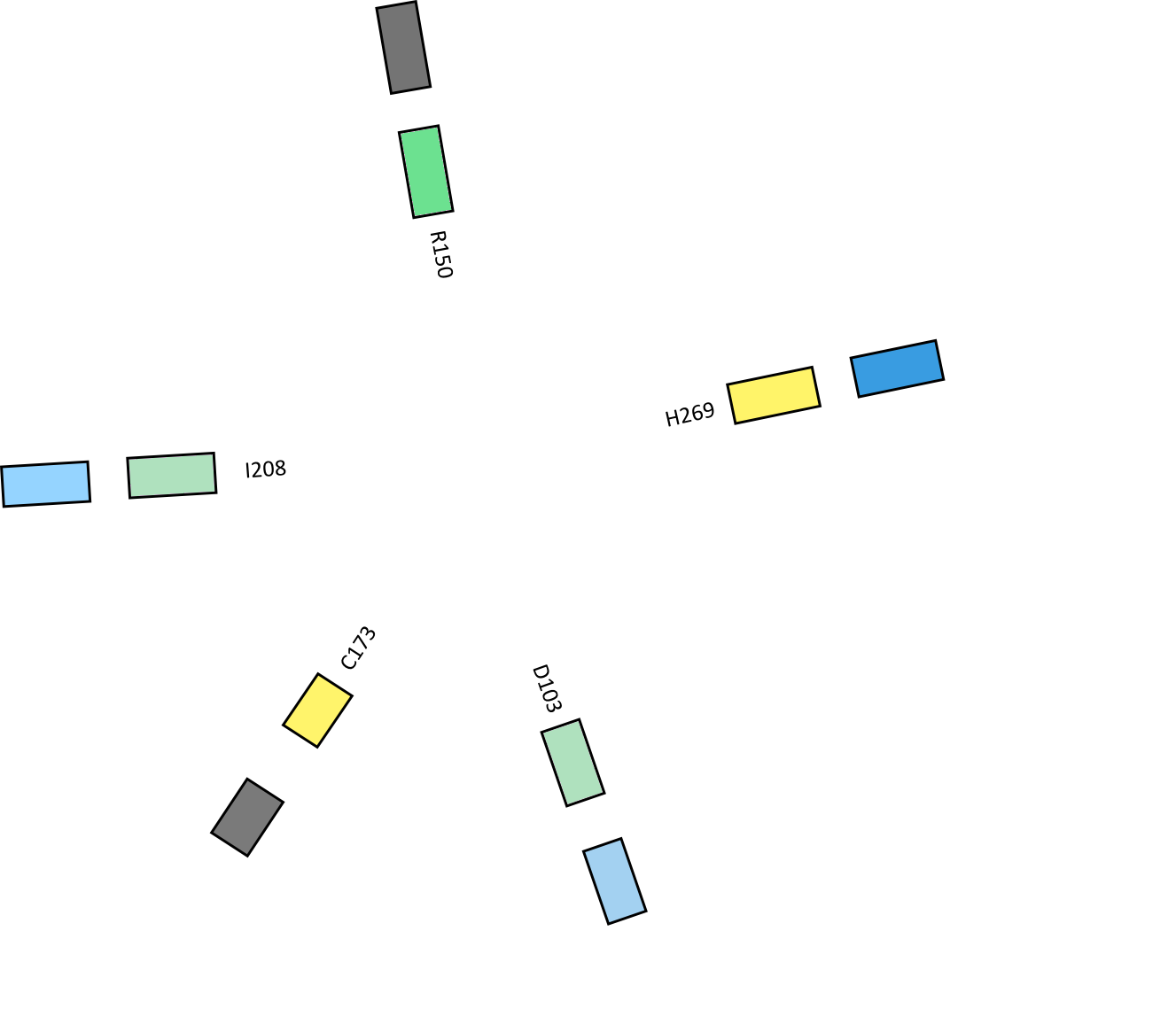 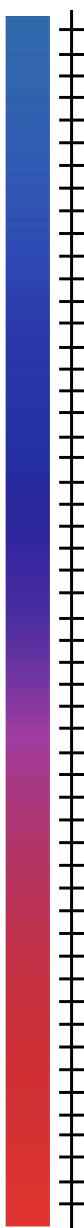 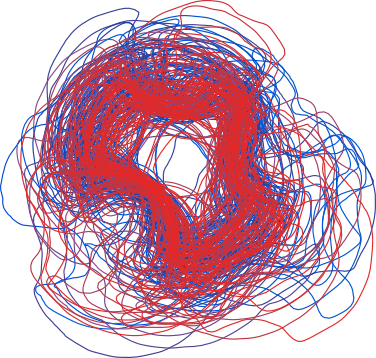 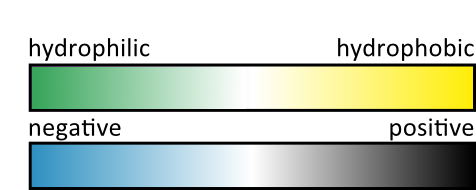 [Speaker Notes: I will start with describing the front view first. We call this method MoleCollar because we explore the tunnel bottleneck (collar) within a molecule.]
MoleCollar in Detail
t2
t3
t1
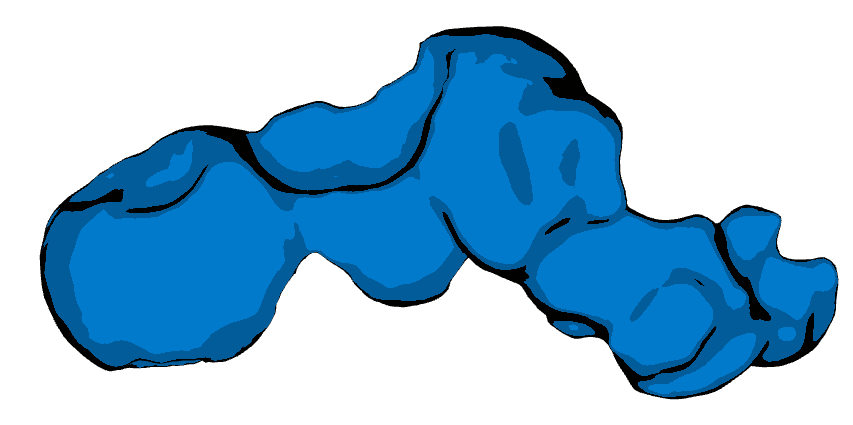 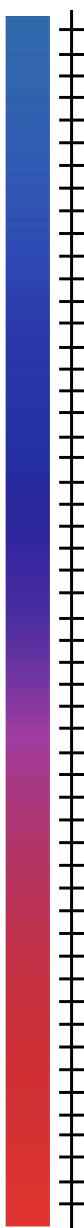 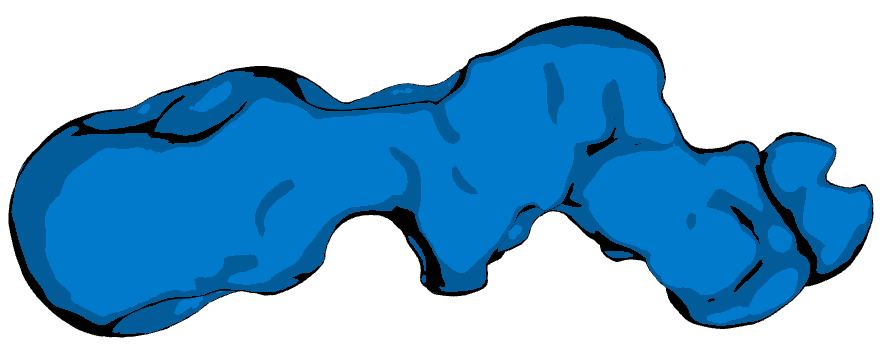 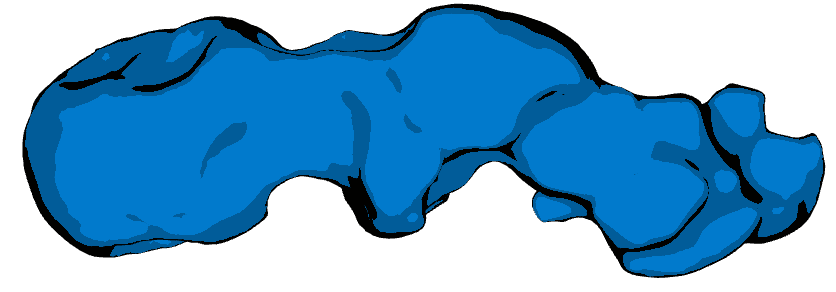 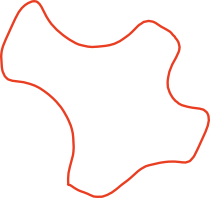 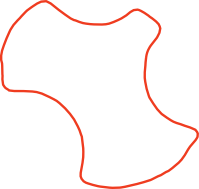 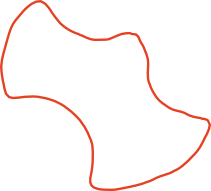 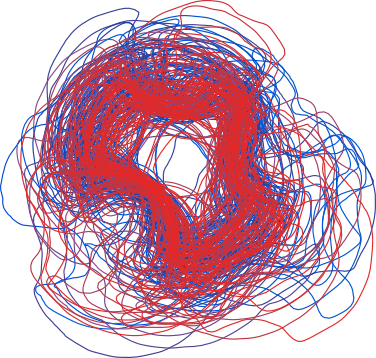 Time
[Speaker Notes: The biochemist usually study the tunnel behavior over time.

In each such time step we can determine the tunnel centerline.

…. And cut the tunnel perpendicular to it in some particular place of interest - i.e., in the bottleneck. This way we obtain the contour shape of the tunnel for each time step.

The resulting contours are then aggregated over the whole simulation so ….]
MoleCollar in Detail
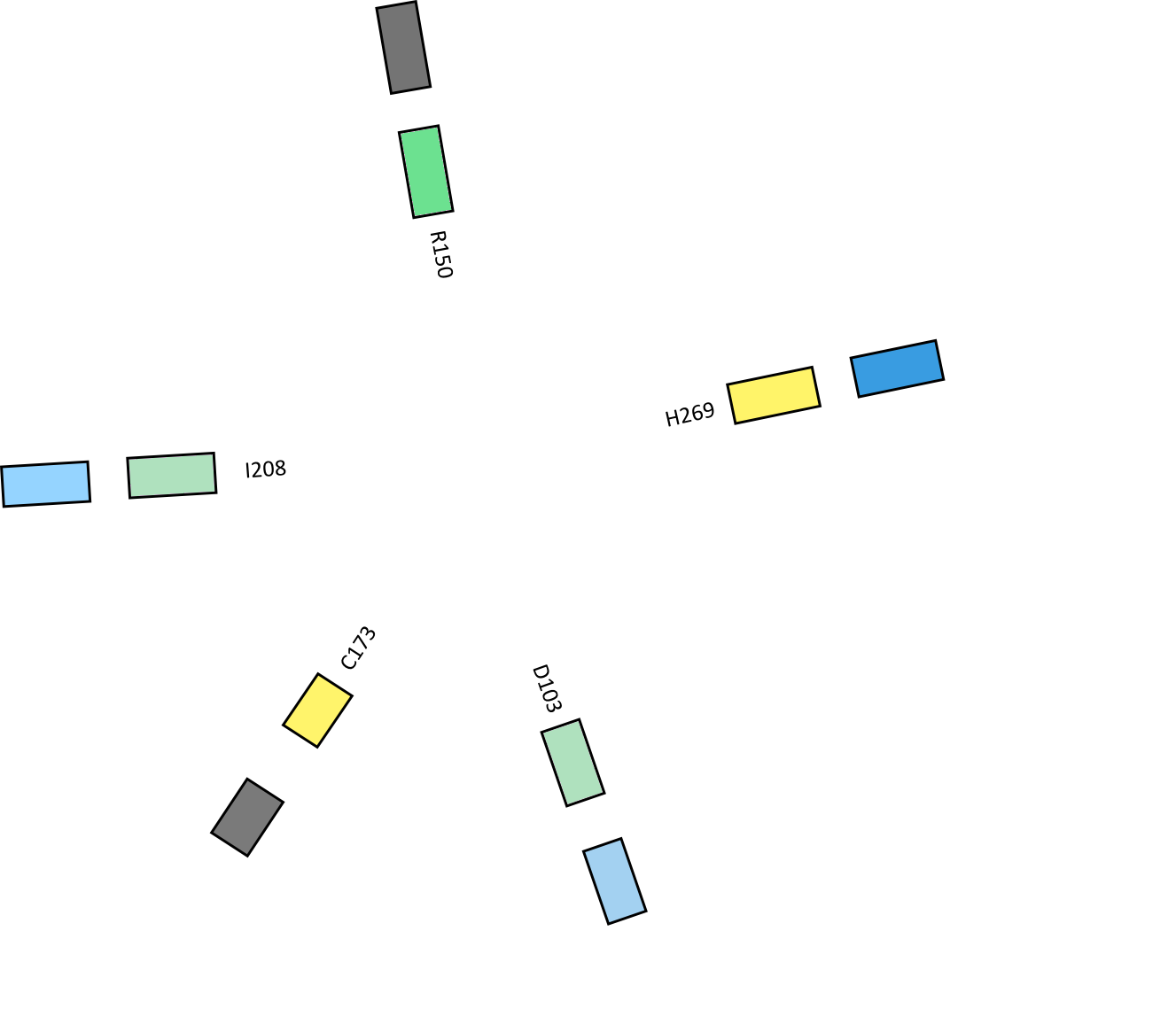 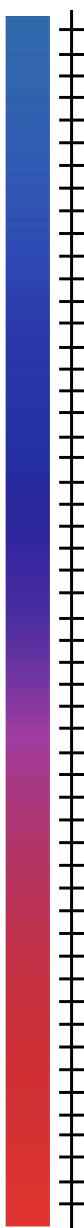 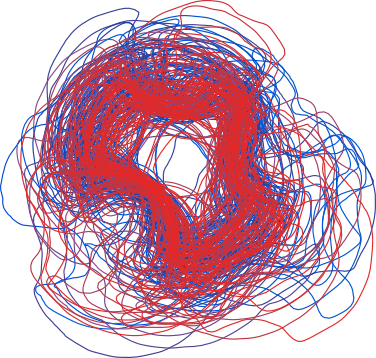 Shape Stability over Time
Empty Space
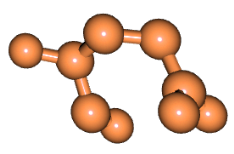 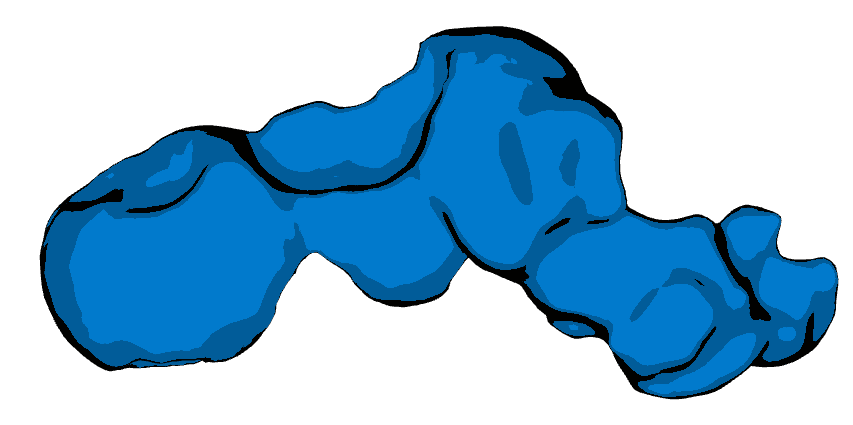 Time
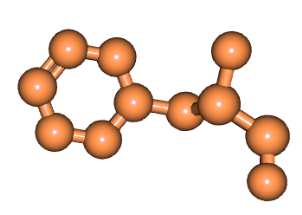 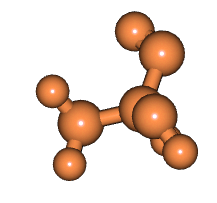 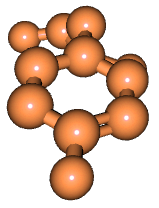 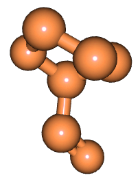 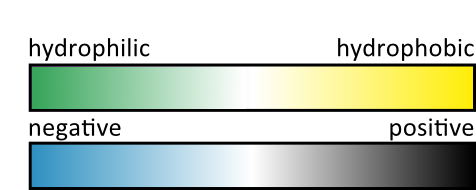 [Speaker Notes: … the user can immediately see the stability of the tunnel over time or the maximum empty space which is available during the whole simulation.

Moreover, the bottleneck shape is determined by the set of surrounding amino acids, which also carry its physicochemical properties….

We can map these AA to their corresponding places around our visualization … and directly render their properties.

Each property is rendered in single circle. In this manner we are able to add an arbitrary number of properties which is usually in this field limited to five at once

The size of the bar represents the time for which the property was presented in the simulation. While the actual value of the property is encoded using color scales.]
AnimoAminoMiner
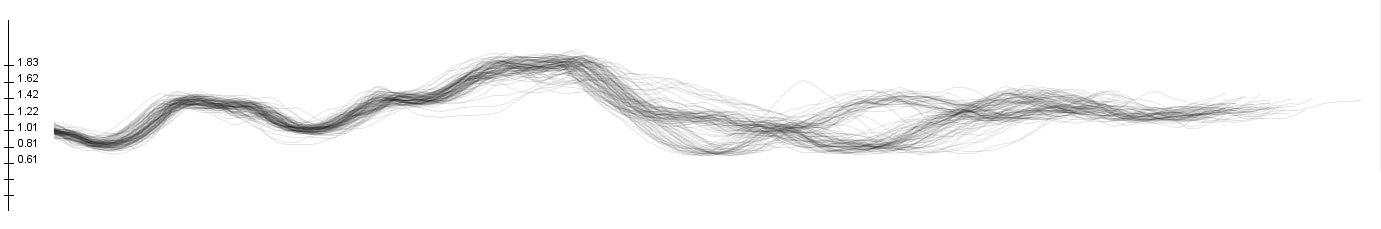 TunProfile
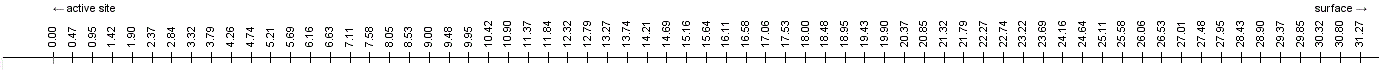 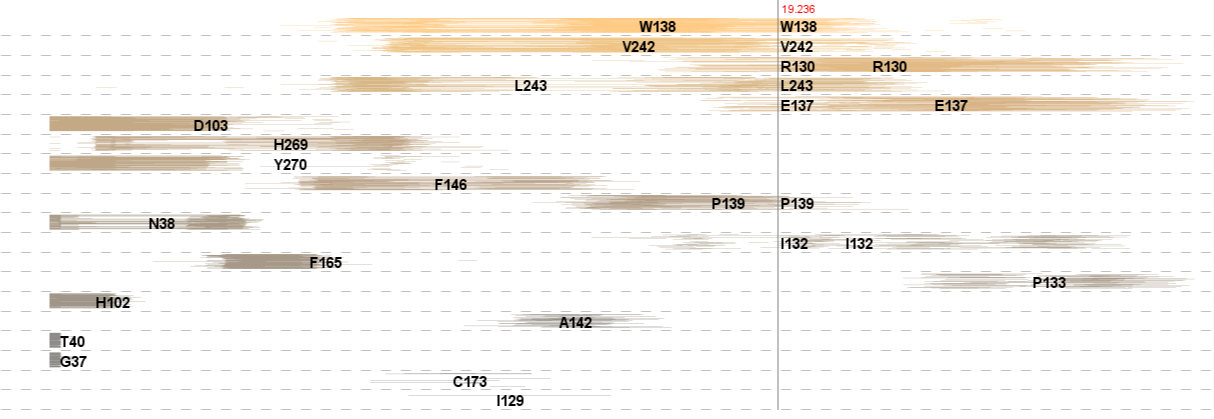 AAExplorer
[Speaker Notes: The second visualization provides the overview of the tunnel along its centerline. We call this visualization the AnimoAminoMiner. It is multiview representation that consists of two parts.

The upper part is called TunProfile and the bottom part is called AAExplorer.]
TunProfile
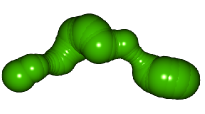 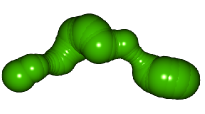 tunnel width
tunnel length
[Speaker Notes: The TunProfile focuses on the intuitive representation of tunnel
width and length and their changes over time. 

The tunnel width is computed as the radius of the corresponding sphere in the tunnel representation.

While again the part closer to the active site is on the left side of the representation and part of the tunnel closer to the surface is on the right.]
TunProfile in Detail
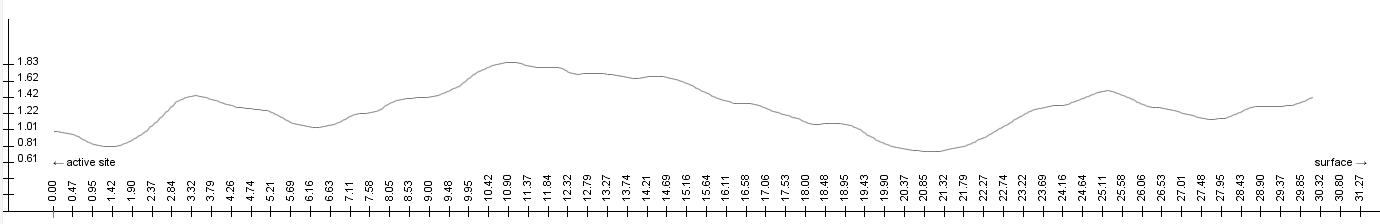 [Speaker Notes: The tunnel SHAPE is computed and its corresponding curve is plotted in each time step. 

Which results in the aggregated view, that REVEALS the most stable and unstable parts of the tunnel. 

The stable parts are represented by a dense packing as can be seen here.

With the TunProfile representation, the user can also easily detect tunnel bottlenecks and their positions along the tunnel centerline.]
AAExplorer
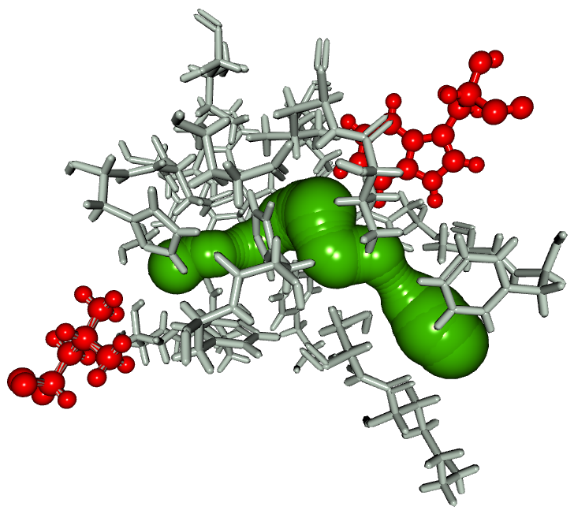 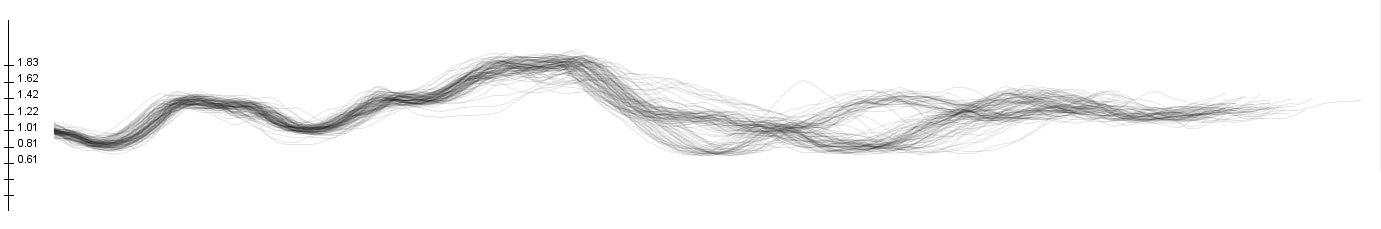 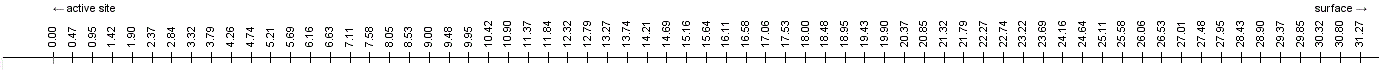 [Speaker Notes: The bottom part of our method, called AAExplorer, on the other hand, provides users with the information about the amino acids surrounding the tunnel.]
Line Representation
Single Time Step
[Speaker Notes: A single line in this representation corresponds to the influence region of one amino acid for a single time step.]
AnimoAminoMiner Exploration
[Speaker Notes: The bottom part can be then colored using different biochemical properties – such as hydrophobicity, the amount at which the amino acid influence the tunnel and many others. 

Note that in this view it is not possible to show more then one property at time, for this purpose the user should utilize the MoleCollar view or a detailed information window which I will show you in this video as well.]
AnimoAminoMiner Exploration
[Speaker Notes: The biochemist can use a vertical slider to explore the surrounding amino acids wrt their distance from active site.]
AnimoAminoMiner Exploration
[Speaker Notes: Our visualization also enables horizontal and vertical zooming in order to explore the contribution of individual amino acids in more detail.]
AnimoAminoMiner Exploration
[Speaker Notes: Here you can see that the user can also obtain the detailed information about a single amino acid.]
Detailed View
[Speaker Notes: This table provides various information.

At the top you can see the part of the amino acid chain or sequence where the AA belongs to. 

Bellow the sequence you can find its biochemical properties.

The most important part, however, is the bottom one. 

Here, you can find the contribution of this particular AA to other tunnels in the molecule as well. This is very helpfull in case the biochemist would like to exchange this AA in order to change the behavior of the protein in some way – here they can immediately see, which tunnel will be affected as well and can decide whether this change is desired or not.]
AnimoAminoMiner Exploration
[Speaker Notes: In case the biochemists want to focus on a smaller time span or particular future, our visualization allows to select a desired set of tunnel curves by a rectangle. The selected set or all other remaining curves are then filter out.]
AnimoAminoMiner Exploration
[Speaker Notes: The amino acids may be filtered in similar manner as well. The user can define a threshold for each criterion and filter out the amino acids bellow or above this threshold.]
AnimoAminoMiner Exploration
[Speaker Notes: The same criteria can be also used to sort the amino acids.]
AnimoAminoMiner Exploration
[Speaker Notes: And finally both MoleCollar visualization and AnimoAminoMiner are linked together so the biochemist can for instance select a particular place of interest using vertical slider in AAM and the corresponding contours are computed automatically.]
Results
Tested and evaluated by domain experts
Protein and metabolic engineering laboratory from the Masaryk University
Details in:
Byška et al, MoleCollar and Tunnel Heat Map Visualizations for Conveying Spatio-Temporo-Chemical Properties Across and Along Protein Voids, Computer Graphics Forum, 3(34):1-10, 2015
Byška et al, AnimoAminoMiner: Exploration of Protein Tunnels and their Properties in Molecular Dynamics, IEEE TVCG, DOI 10.1109/TVCG.2015.2467434, 2015
[Speaker Notes: All method I have show you today was tested and evaluated by domain experts from …….. I will show you one of the studies we have performed that tests all three our methods at the same time. We have actually used the existing study on a protein from the family of Haloalkane dehalogenases where the main goal was to increase the resistance of the molecule to organic cosolvents.

It basically means that biochemists needed to mutate the protein in order to close its main tunnel.]
CAVER Analyst
www.caver.cz
[Speaker Notes: So this brings me basically to the end of my presentation.

I have shown you some novel techniques for filtering and exploration of protein tunnel w.r.t. to protein – ligand interactions.

What we consider for the future work is to include an intuitive way to visualize or animate of ligand passing through the tunnel.

And also we would like to focus on greater scale.

Here we have two approaches in mind – We are currently working on an abstract visualizations of the whole molecule which would enabled to intuitively compare similar molecules i.e., from one protein family. 

And also we are trying to develop some techniques for visualization of protein-protein interactions.]
Conclusion
Proposed visualizations enable the domain experts to:
Find the most biologically relevant tunnel(s)
Explore its bottleneck and the surrounding amino acids
Explore the tunnel profile with all surrounding amino acids
Fast and comprehensible detection of amino acids which are candidates for protein mutation
[Speaker Notes: So this brings me basically to the end of my presentation.

I have shown you some novel techniques for filtering and exploration of protein tunnel w.r.t. to protein – ligand interactions.

What we consider for the future work is to include an intuitive way to visualize or animate of ligand passing through the tunnel.

And also we would like to focus on greater scale.

Here we have two approaches in mind – We are currently working on an abstract visualizations of the whole molecule which would enabled to intuitively compare similar molecules i.e., from one protein family. 

And also we are trying to develop some techniques for visualization of protein-protein interactions.]
What is the next step?
Exploration and guided navigation within large MD simulations and their ensembles

Exploration of many different properties – helps to understand the significance of a given part of the trajectory

Comparative visualization
[Speaker Notes: So this brings me basically to the end of my presentation.

I have shown you some novel techniques for filtering and exploration of protein tunnel w.r.t. to protein – ligand interactions.

What we consider for the future work is to include an intuitive way to visualize or animate of ligand passing through the tunnel.

And also we would like to focus on greater scale.

Here we have two approaches in mind – We are currently working on an abstract visualizations of the whole molecule which would enabled to intuitively compare similar molecules i.e., from one protein family. 

And also we are trying to develop some techniques for visualization of protein-protein interactions.]
Thank You for Your Attention
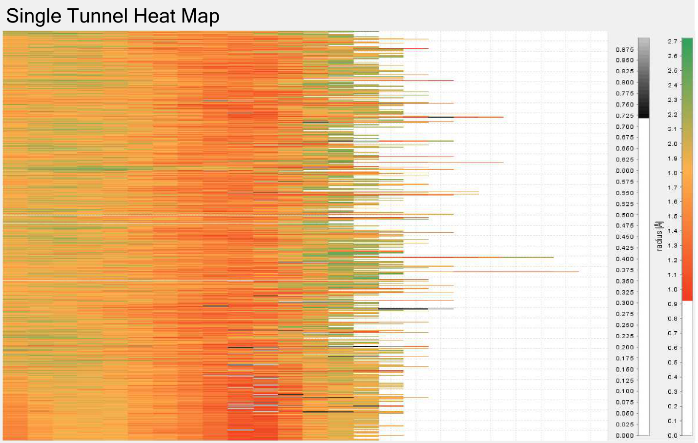 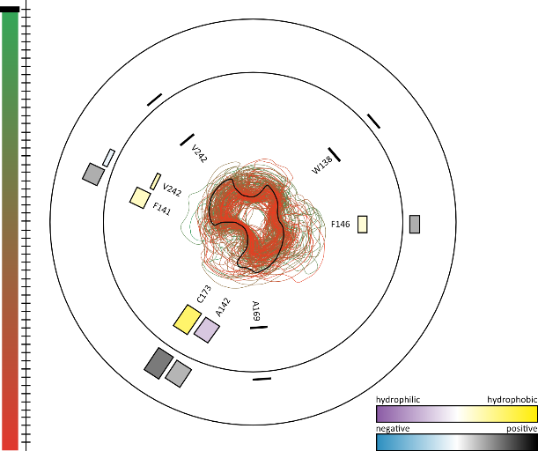 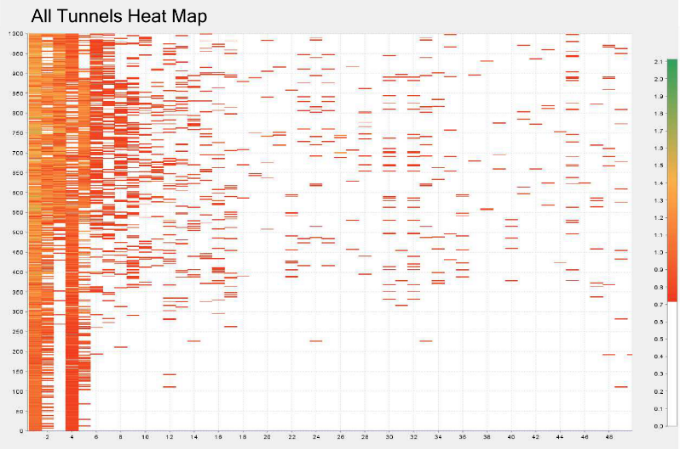 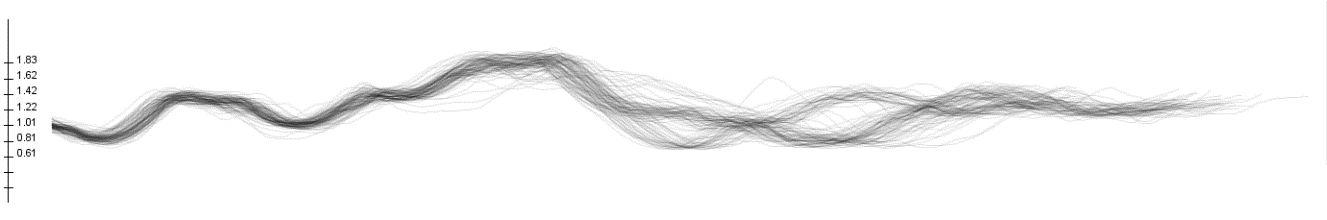 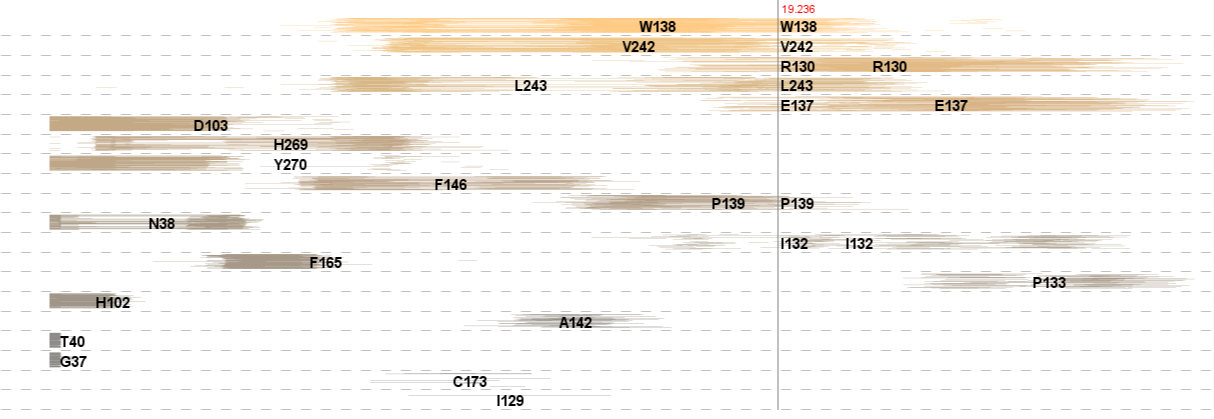 Acknowledgement: 
Jan Byška, Adam Jurčík, Ivan Viola, Mathieu Le Muzic, Eduard M. Gröller
[Speaker Notes: At the and I would like to acknowledge all my colleagues that participated on the mentioned visualizations. 

With that being said, I would also like to thank you for your attention and if you have any questions feel free to ask.]